TITLE
Subtitle
Presentation/Conference Name
Date
By Name
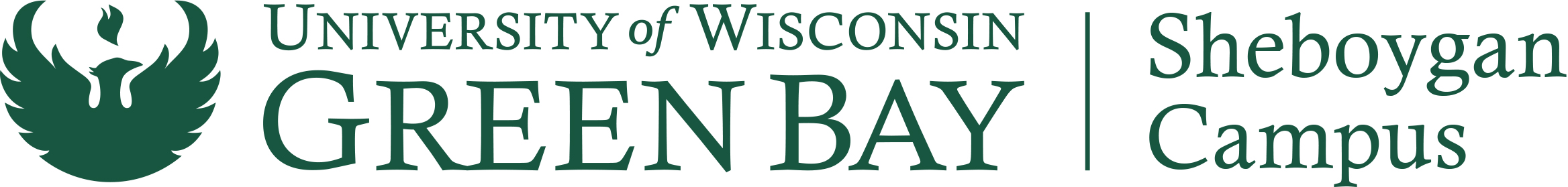